大阪府版「にも包括」ポータルサイト　情報シート
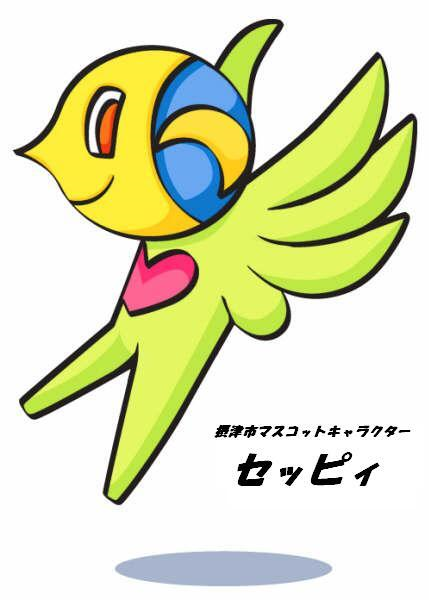 02
03
01
摂津市
窓口
「にも包括」協議の場
情報
こんな情報があります。
「にも包括」協議の場では、こんな活動をしています。
地域移行を検討したい時の連絡先はこちらです。
01
窓口
地域移行を検討する時は、下記にご連絡ください。
摂津市保健福祉部障害福祉課
　　
　　　　住所　　　　　　：　摂津市三島1丁目1-1
　　
　　電話番号　　　　：　06-6384-1374
　　
　　連絡用アドレス　：　shougaifukushi@city.settsu.osaka.jp
02
精神障がいにも対応した地域包括ケアシステムの構築のための協議の場について
具体的な内容
協議の場の名称
摂津市障害者自立支援協議会　地域移行部会
地域移行・地域定着を行うにあたって必要な情報の収集及び分析、実施に向けた検討、地域の実情に応じた体制の整備、地域課題を解決するための協議をおこなっています。
コロナウイルスの影響により本格的な開催が困難となっておりましたが、令和6年度から再開することとなりました。
開催頻度
年2回程度
協議の場の事務局
令和5年度の取り組み
・茨木圏域6か所の精神科に、地域移行・定着支援アンケートをとりました。現場の声に耳を傾けて精神科病院における地域移行・地域定着の実態を把握し、今後の課題検討や地域の体制整備の促進に役立てていくこととします。
摂津市保健福祉部障害福祉課
特定非営利活動法人あしすと
摂津市基幹相談支援センター
協議の場の構成員
令和6年度の取り組み
第１回　令和6年10月24日（木）
（１）精神障がいにも対応した地域包括ケアシステムについての現状及び
　　　情報提供
（２）精神科病院向けの地域移行・定着支援アンケート結果、意見交換
障害福祉関係者
精神科医療機関関係者
市障害福祉課
03
情報提供
こころのケアに関する相談
相談窓口
https://www.city.settsu.osaka.jp/soshiki/hokenfukushibu/hokenfukushika/kenkousoudantou/jisatuyobo/7621.html